正则表达式
韩博侨
目录
简介 

C++ <regex>库

基本语法
一、简介
Regular expression (regex)
正则表达式，是使用特定形式的字符串来描述的某个匹配模式。正则表达式通常用于检索，替换那些符合匹配模式的文本, 以及判断输入是否合法。
应用举例
从一篇论文中找出所有阿拉伯数字。
把文本中的hello全部换成hi
判断密码合法性
Ctrl+F
语法选择
ECMAScript
Basic
awk
二、<regex>库
std::regex
regex regex1(“正则表达式的内容”);		
//定义名叫regex1的正则表达式(regex类型)

smatch match_results;			
//定义名叫match_results的smatch类型，他可以存储匹配成功获得的string字符串
//如果要存储const char*类型的字符串，要使用cmatch match_results
regex_match
regex regex1(“正则表达式的内容”);	
smatch match_results;	
bool regex_match(string或const char*, [match_results], regex1,);

返回一个bool值，若匹配成功返回1，否则0
将成功匹配的字符串赋值给match_results
regex_match
regex_match是全文匹配，多一个都不行
    
    若只是在全文中搜索是否有符合条件的字符串，要用regex_search
regex_match
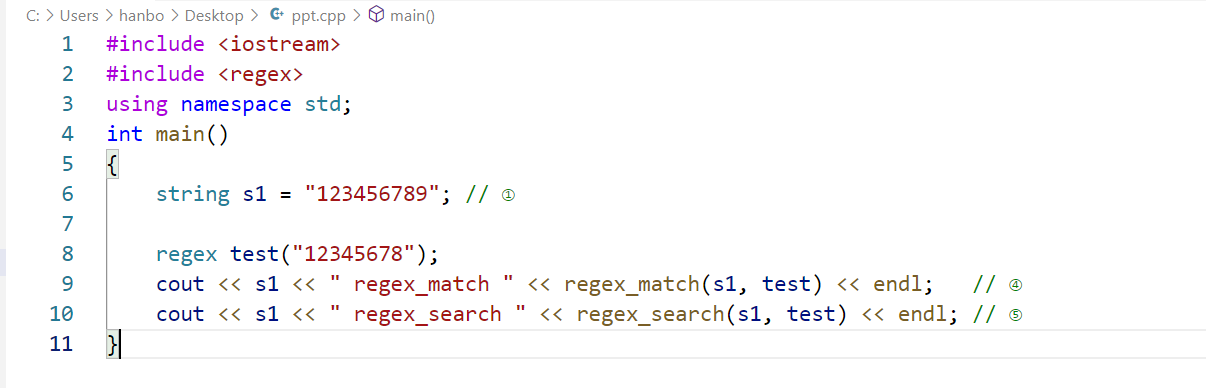 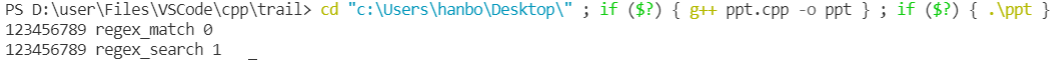 regex_match
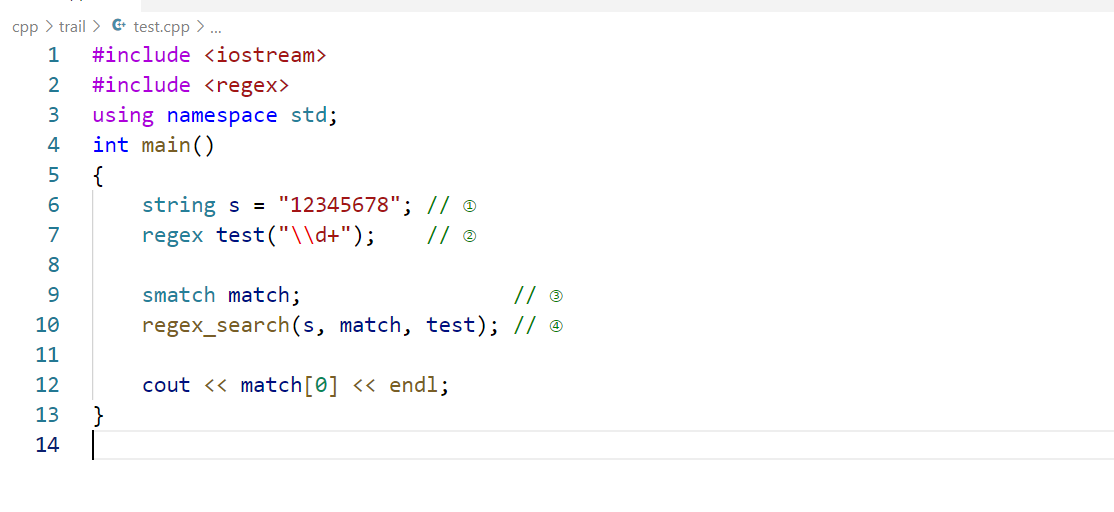 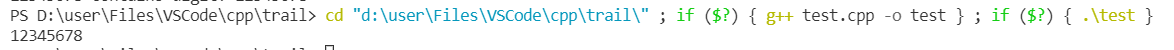 三、基本语法
表达式
/ [Cc]pp /g
/ cpp /g
文本
I love cpp.
I love Cpp.
表达式
/ [a-zA-Z]pp /g
/[a-z]pp/g
文本
I love cpp.
I love Cpp.
表达式
/[^a-z]pp/g
文本
I love cpp.
I love 5pp.
字符类/元字符
\d	数字						\D	非数字
\w	字母，数字，下划线_		\W	非字母数字下划线
.	除了\n以外所有字符
\s	空白字符(¬, tab, “ “)			\S 	非空白字符
字符类
[[:lower:]]		小写字母	
[[:upper:]]		大写字母						
[[:xdigit:]]		十六进制数字字符
字符类
在C++中，\字符本身是有含义的，
	“\d”会被识别为“C++理解的转义字符”，而不是“正则表达式所理解的的转义字符”。
	应该用”\\d”
表达式
/ \\d                    /g
-\\d{7}
{3}
文本
400-1234567
表达式
/ \\d{3}-\\d{7,8} /g
/ \\d{3}-\\d{7} /g
文本
400-1234567
400-12345678
表达式
/ \\d{3}-\\d{7,} /g
文本
400-1234567
400-12345678
400-123456789
限定符
* 等效于 {0, }
+ 等效于 {1, }
? 等效于 {0,1}
表达式
/ \\d{3}-\\d+/g
/ \\d{3}-\\d*/g
文本
400-1234567
400-12345678
400-123456789
表达式
/ colou?r /g
文本
color
colour
表达式
/ f[a-z]+/g
文本
flower
funk
fire
f***
分组
不仅要匹配出日期，还要捕获日期中的年份，月份等信息
表达式
/ \\d{4}-\\d{2}-\\d{2}/g
文本
1145-01-04
表达式
/ (\\d{4})-(\\d{2})-(\\d{2})/g
文本
match[0] = 1145-01-04
match[1] = 1145
match[2] = 01
match[3] = 04
1145-01-04
+和*的贪婪性
regex test(“<(.+)>");
string str1 = “<this> and <that>”;

<this> and <that>
<this>
+和*的贪婪性
限定词在默认情况都是贪婪的:它们会尽可能多的占有内容
怎么解决呢？
在限定词的后面加上一个?即可
+和*的贪婪性
regex test(“<(.+   )>");
string str1 = “<this> and <that>”;

<this> and <that>
?
+和*的贪婪性
贪 婪 量  词:  *	+	?	{num, num}
不贪婪量词: *?	+?	??	{num, num}?
表达式
/ \\d{3}-\\d{7,}   /g
?
文本
400-1234567
400-12345678
400-123456789
注意事项
“-”只有在字符组[...]内部才是元字符，否则它就单纯是个”-”。
“?”和”.”不在字符组[]内部的时候才是特殊字符。[?.]中的这两个符号仅仅代表这两个字符自身。
参考网站
http://www.cplusplus.com/reference/regex/
https://paul.pub/cpp-regex/#id-%E6%AD%A3%E5%88%99%E8%A1%A8%E8%BE%BE%E5%BC%8F%E7%BC%96%E7%A8%8B
https://www.bilibili.com/video/BV19t4y1y7qP?from=search&seid=12685640053399522560&spm_id_from=333.337.0.0

正则表达式在线编辑器https://regexr-cn.com/
谢谢